Performance evaluation: separating judges from courts
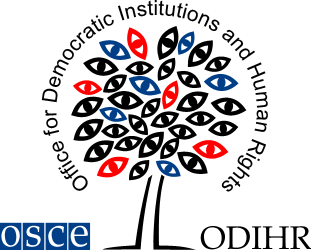 Dr. Gar Yein Ng 
(Lecturer in Law, ODIHR Expert)
14/12/18
FROM ALGORITHMS TO POLITICS
STATISTICS CONTRIBUTE TO JUDICIAL PERFORMANCE EVALUATION 
MEASURING
JUDICIAL EVALUAITON
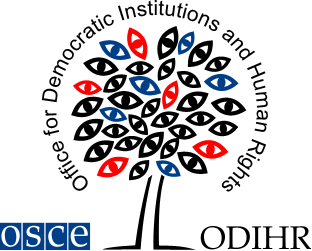 [Speaker Notes: MEASURE: 
	TIMELINESS 
	EFFICIENCY 
	JUDICIAL EFFORT 
JUDICIAL EVALUATION:  
	COMPLEX 
	MULTIFACETED 
	COMPETING VALUES]
VALUES 
INDIVIDUAL 			
ORGANISATIONAL 
SHARED
JUDICIAL INDEPENDENCE/JUSTICE/FAIRNESS 
EFFICIENCY/EFFECTIVENESS
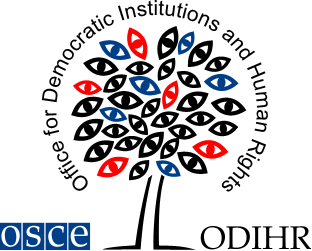 [Speaker Notes: ZERO SUM GAME" 
EFFICIENCY V. FAIRNESS 
"WHILE THE GOAL IS JUST A MEANS TO AN END (THE OVERALL JUSTICE PERFORMANCE), THE INCENTIVE SYSTEM PUSHES THE JUDGE TO REACH THAT GOAL AND NOT THE FINAL END." CONTINI ET AL P.1111 

Motivations: MOTIVATION BECOMES ABOUT EFFICIENCY GOALS, MOTIVATION SHOULD BE ABOUT JUSTICE SERVICE PROVISION P. 1111 

EXTRINSIC V INTRINSIC MOTIVATIONS
Automatism: NO POSSIBILITY FOR REFLECTION]
MULTIFACETED SYSTEMS
"THE RESULT IS A SYSTEM STRUGGLING TO IMPROVE THE QUALITY OF THE JUSTICE SERVICE, OF WHICH PRODUCTIVITY IS JUST ONE COMPONENT."  CONTINI ET AL P.1111 
	UNIDIMENSIONAL SYSTEMS
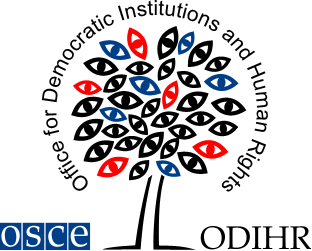 DISTORTING EFFECTS OF QUANTITATIVE FRAMEWORKS
LEGAL PERSPECTIVE

HUMAN RESOURCES PERSPECTIVE

ORGANISATIONAL PERSPECTIVE
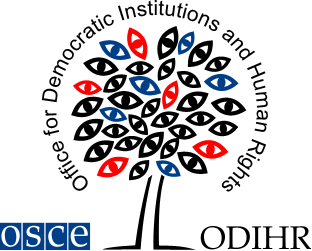 [Speaker Notes: LEGAL PERSPECTIVE: 
	FUNDAMENTAL RIGHTS OF CITIZENS P. 1112 
	JUDICIAL INDEPENDENCE 
	POLITICAL ACCOUNTABILITIES 
HUMAN RESOURCES PERSPECTIVE: 
	LOW MORALE 
	ZERO SUM GAMES 
	BALANCE OF POWERS TOWARDS COURT MANAGERS: 
		DAVID KOSAR: "PERILS OF JUDICIAL SELF-GOVERNMENT IN TRANSITIONAL SOCIETIES" 2016 CAMBRIDGE 
ORGANISATIONAL PERSPECTIVE: 
	UNDEMOCRATIC WORKING ENVIRONMENT 
	LACK OF TRUST 
	TENSIONS IN THE WORKPLACE]
“MULTIPLE EVALUATIVE FRAMEWORKS” IMPORTANT IN DEVELOPING CASE WEIGHTING/WORKLOADS
SPACE FOR DIALOGUE 
POSITIVE SUM GAMES 
RELEVANT PLAYERS 
THEORIES/VALUES 
VIABLE SYNTHESIS
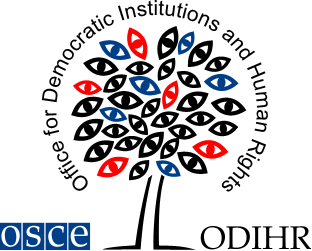 [Speaker Notes: ALGORITHMIC/AUTOMATIC SYSTEMS INSUFFICIENT 
	"THE ISSUE, HERE, IS HOW TO TRANSLATE AN ECONOMIC BASED EVALUATION INTO SOMETHING RELEVANT AND MEANINGFUL ALSO IN LEGAL OR SOCIAL REALMS AND, ON THE OTHER HAND, HOW TO GIVE RELEVANT COMPONENTS OF LAW, POLITICAL AND SOCIAL PARADIGMS WEIGHT IN ECONOMIC DECISIONS.“ Contini et al p.1113]
METHODS AND CHALLENGES IN DEVELOPING CASE WEIGHTING SYSTEMS
RESEARCH:
COURT EVALUATION V. JUDICIAL PERFORMANCE EVALUATION
RESOURCE ALLOCATION
MEASURE OF JUDICIAL WORK
MANAGEMENT TOOL
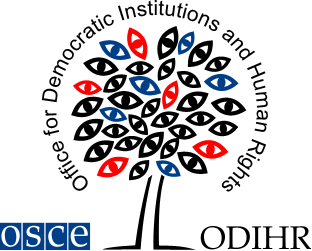 [Speaker Notes: "CASE WEIGHTING SYSTEMS CAN BE USED TO DETERMINE THE TOTAL COMPLEMENT OF JUDICIAL OFFICERS REQUIRED TO EFFICIENTLY AND EFFECTIVELY HANDLE THE WORKLOAD OF THE COURTS, TO DETERMINE THE OPTIMAL ALLOCATION OF JUDICIAL OFFICERS WITHIN AND ACROSS GEOGRAPHIC JURISDICTIONS AND COURT DIVISIONS, TO AID IN THE PROCESS OF REDRAWING JUDICIAL BOUNDARIES, AND TO ASSESS THE RESOURCES REQUIRED TO CLEAR COURT BACKLOGS." P.643 Kleiman et al p.643

JPE: Ethics, quality of judicial reasoning; appeals v. judicial review]
WHAT IS WEIGHED?
CASE COUNTS
CASE WEIGHTS
YEAR VALUE
[Speaker Notes: WHAT IS WEIGHED? 
	1) CASE COUNTS 
		CASES FILINGS (NEW CASES) 
		DISPOSITIONS (CASES RESOLVED) 
		ACCURACY AND RELIABILITY KEY 
		UNIFORMLY APPLIED 
	2) CASE WEIGHTS 
		"THE AVERAGE AMOUNT OF TIME A JUDICIAL OFFICER SPENDS TO HANDLE CASES OF EACH TYPE OVER THE LIFE OF THE CASE." KLEINMAN P.644 
		MINUTES/HOURS 
		RELATIVE VALUES OF UNITS 
		INCLUDES ALL TIME REQUIRED TO SOLVE CASE 
			FROM FILING-DISPOSITION 
		BASED ON: 
			EXPERT OPINION 
			TIME STUDY 
	3) YEAR VALUE 
“THE TOTAL ANNUAL JUDICIAL WORKLOAD IS CALCULATED BY MULTIPLYING THE ANNUAL CASE COUNT FOR EACH CASE TYPE BY THE CORRESPONDING CASE WEIGHT, THEN SUMMING THE WORKLOAD ACROSS ALL CASE TYPES. THE WORKLOAD IS THEN DIVIDED BY THE YEAR VALUE TO DETERMINE THE TOTAL NUMBER OF FULL-TIME EQUIVALENT JUDGES NEEDED TO HANDLE THE WORKLOAD.“ KLEIMAN ET AL P.644]
BEST PRACTICES: MULTIFACETED MEASURES
NETHERLANDS
FINLAND
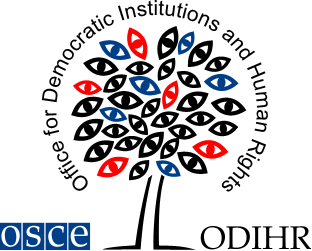 [Speaker Notes: BEST PRACTICES 
	NETHERLANDS (CONTINI 1107) 
		RESOURCE ALLOCATION 
		COURT MANAGEMENT 
		PERFORMANCE MANAGEMENT 
		WORKLOAD RE-MEASURED EVERY 3 YEARS 
		(NUMBER OF CASES PER CASE CATEGORY) X (MINUTES PER CASE) X (PRICE PER MINUTE).
		BALANCED OUT WITH QUALITY ISSUES 
			ORGANISATIONAL 
			JUDICIAL VALUES 
			CUSTOMER SURVEYS 
	FINLAND: (INVENTORY OF PRACTICES IN PERFORMANCE MANAGEMENT P. 6) 
		CALCULATE AVERAGE HANDLING TIME PER CATEGORY 
		BUY IN  
			REASONABLE BASIS FOR RESOURCE ALLOCATION 
		CRITIQUE: 
			LACK OF CONSIDERATION OF SPECIAL FEATURES OF DIFFERENT CASES IN SSTEM (BLACK BOX ONLY)]
WORST PRACTICE: SPAIN
REMUNERATION
MODULOS
IMPACT
LACKS MULTIFACETED APPROACH
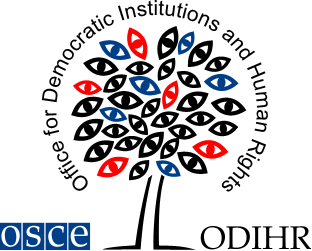 [Speaker Notes: SPAIN 
	USED FOR REMUNERATION 
		REWARD OVER-PRODUCTION 
		MAKING TARGETS 
		PROBLEMATIC FOR MOTIVATION 
	MODULOS: 
		ACCOUNT OF BENCH TIME/CASE RELATED TASKS 
			CASE PREPARATION 
			MEETINGS 
		MATRIX OF STANDARD TIMES 
			EACH MAJOR TYPE OF PROCEEDING 
			NON CASE RELATED TIMES 
			EST CASE-RELATED WORKING HOURS PER YEAR/TYPE OF JUDICIAL POSITION 
			BENCHMARK FOR INDIVIDUAL PERFORMANCE 
	IMPACT 
		THOSE WHO PRODUCED MOST WORKED LESS 
		OVERALL IMPROVEMENT OF PRODUCTION 7% 
		INITIALLY JUDGES PUNISHED 5% SALARY FOR UNDER PERFORMANCE 
			CHANGED 
		LOSS OF INTRINSIC MOTIVATION 
		UNIDIMENSIONAL 
	OTHER VALUES NEEDED]
RESOURCES/BUY-IN NEEDED TO FULFIL AIMS
KOSOVO (LACKED COMPUTERISATION)
BOSNIA-HERZOGOVINA (LACKED BUY IN)
SERBIA (?)
[Speaker Notes: KOSOVO (KLEIMAN ET AL P.653) 
		DELPHI METHOD 
		TWO STAGES: JUSTICE SYSTEM ASSESSMENT REVIEW TEAM 2003 
			JUDICIAL INTERVIEW 
				ESTIMATES OF CASE WEIGHTS 
			REVIEW AND INITIAL ESTIMATES VIA FOCUS GROUP 
		USAID KOSOVO JUSTICE SUPPORT PROGRAMME 2010 
			DEVELOP SET OF WEIGHTS FOR MUNICIPAL COURTS 
			EVALUATE RESOURCE ALLOCATION 
			EMPIRICALLY BASED TRANSPARENT FORMULA 
			MEANS TO EVALUATE IMPACT ON COURTS 
			DELPHI SESSIONS 
			RESOURCE ALLOCATION 
				ESPECIALLY IMPORTANT HERE 
				COMPUTERISATION NEEDED 
			PERFORMANCE QUOTE FOR JUDGES]
THANK YOU FOR YOUR ATTENTION
QUESTIONS AND ANSWERS
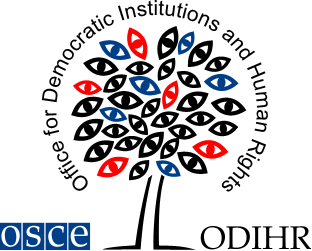 BIBLIOGRAPHY
REPORTS:
 Inventory Of Caseflow Management Practices In European Civil Proceedings: Performance management : https://www.lut.fi/web/en/european-caseflow-management-development-network/inventory-of-caseflow-management-practices (last accessed 27/10/2017)
 Caseflow Management Handbook: Guide For Enhanced Court Administration In Civil Proceedings 2016 https://dspace.library.uu.nl/handle/1874/343766 (last accessed 27/10/2017)
Backlog Reduction Programmes and Weighted Caseload Methods  for South East Europe, Two Comparative Inquiries,  Final Report Lot 3: Analysis of Backlog Reduction, Programmes and Case Weighting Systems  2016 https://dspace.library.uu.nl/handle/1874/329022 (last accessed 27/10/2017
ARTICLES:*
Case Weighting as a Common Yardstick: A Comparative Review of Current Uses and Future Directions: Matthew Kleiman, Cynthia G. Leebrian, J. Ostrom, Richard Y. Schauffler. In “ Oñati Socio-legal Series, v. 7, n. 4 (2017) – ‘Too Few Judges?’ Regulating the Number of Judges in Society”  pp.639-659

“Formula over Function? From Algorithms to Values in Judicial Evaluation” Francesco Contini, Richard Mohr, Marco Velicogna, in “Oñati Socio-legal Series, v. 4, n. 5 (2014) – Evaluating Judicial Performance” PP.1099-1116

 Combining A Weighted Caseload Study With An Organizational Analysis In Courts: First Experiences With A New Methodological Approach In Switzerland.  Prof. Dr. iur. Andreas Lienhard, Mag. rer. publ. Daniel Kettiger, MA Daniela Winkler and lic. iur. Hanspeter Uster1, in “International Journal of Court Administration” Vol. 7 No. 1, July 2015  pp.27-36

* All articles are on open access, blind peer reviewed, academic journals